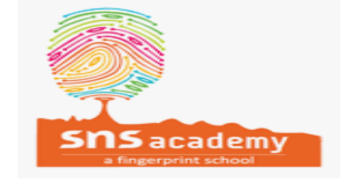 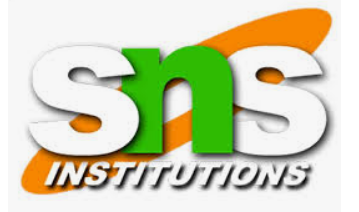 अ  से  अनार (Pomegranate)
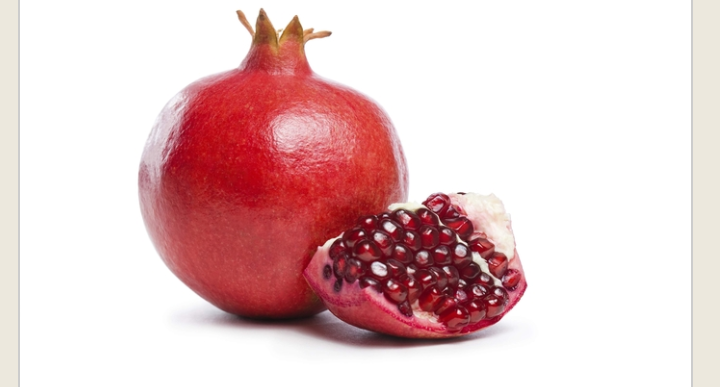 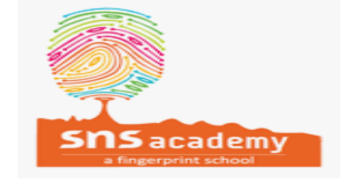 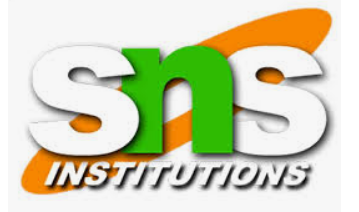 आ  से  आम  (Mango)
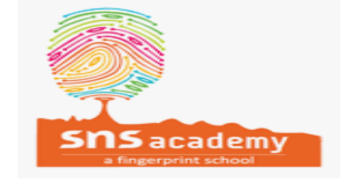 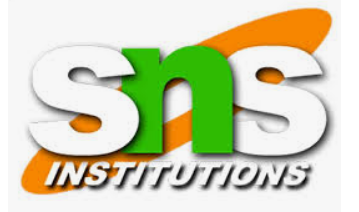 इ  से  इमली  (Tamarind)
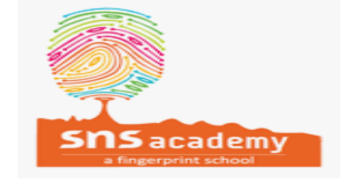 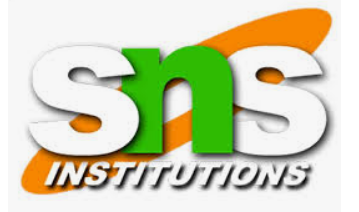 ई  से   ईसा (Lord Jesus)
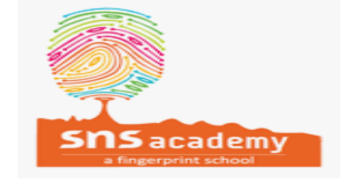 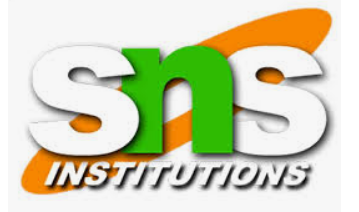 उ  से  उदर  (Stomach)
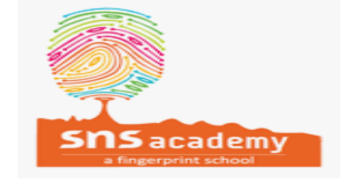 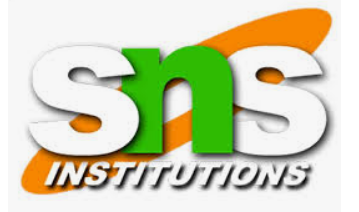 ऊ  से  ऊन (Wool)
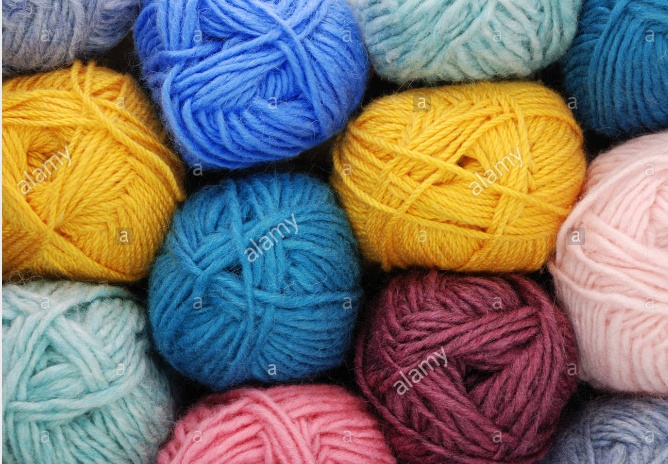 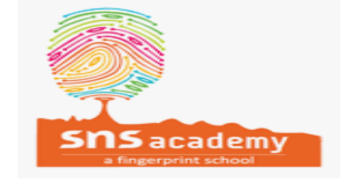 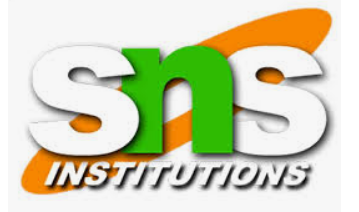 ऋ  से ऋषभ  (Ox)
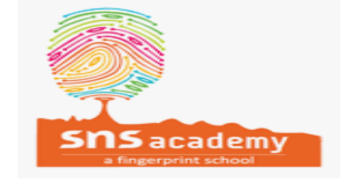 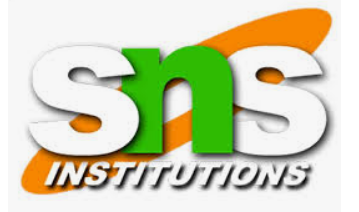 ए  से एक  (One)
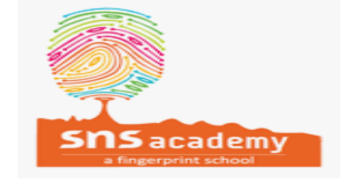 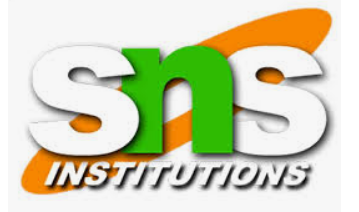 ऐ  से ऐनक  (Spectacles)
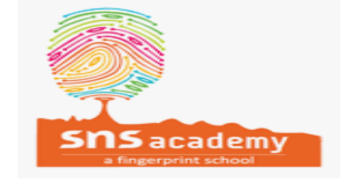 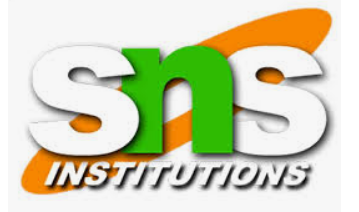 ओ   से  ओम (Oom)
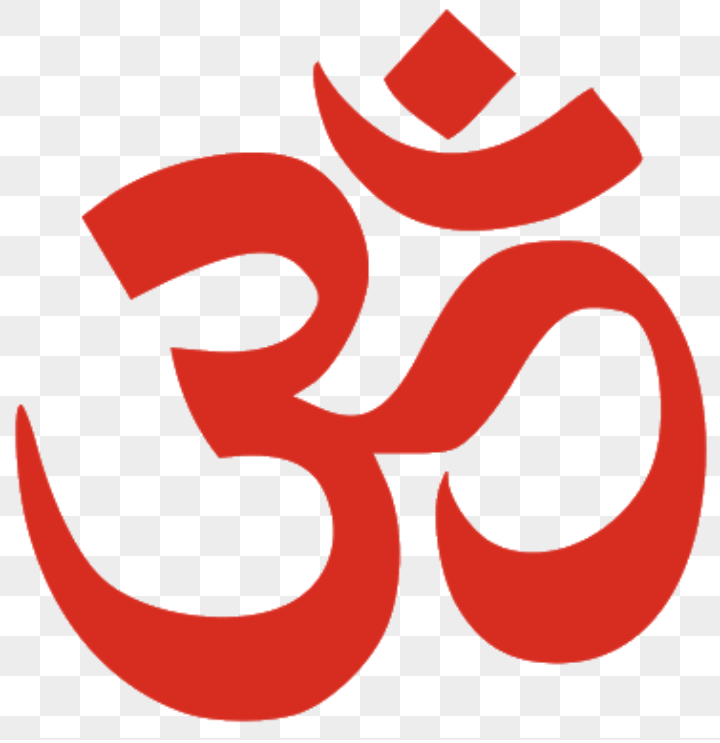 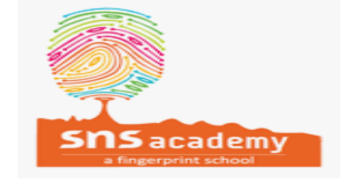 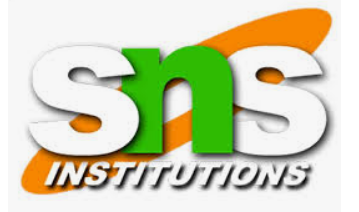 औ  से  औरत (Woman)
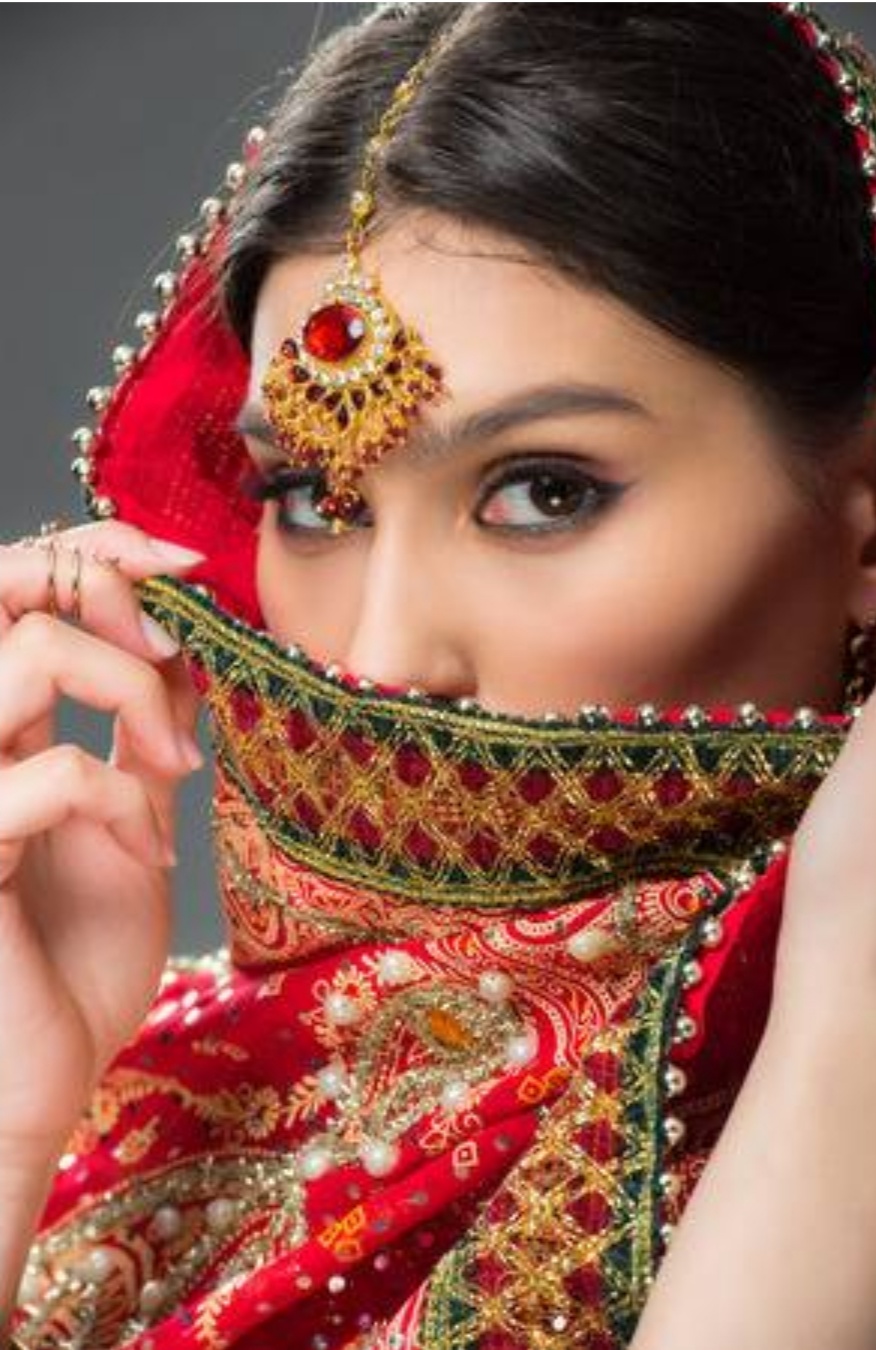 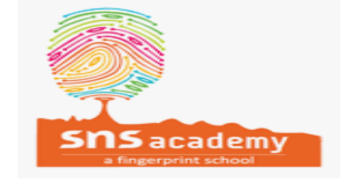 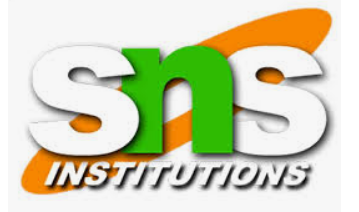 अं  से अंबर  Sky